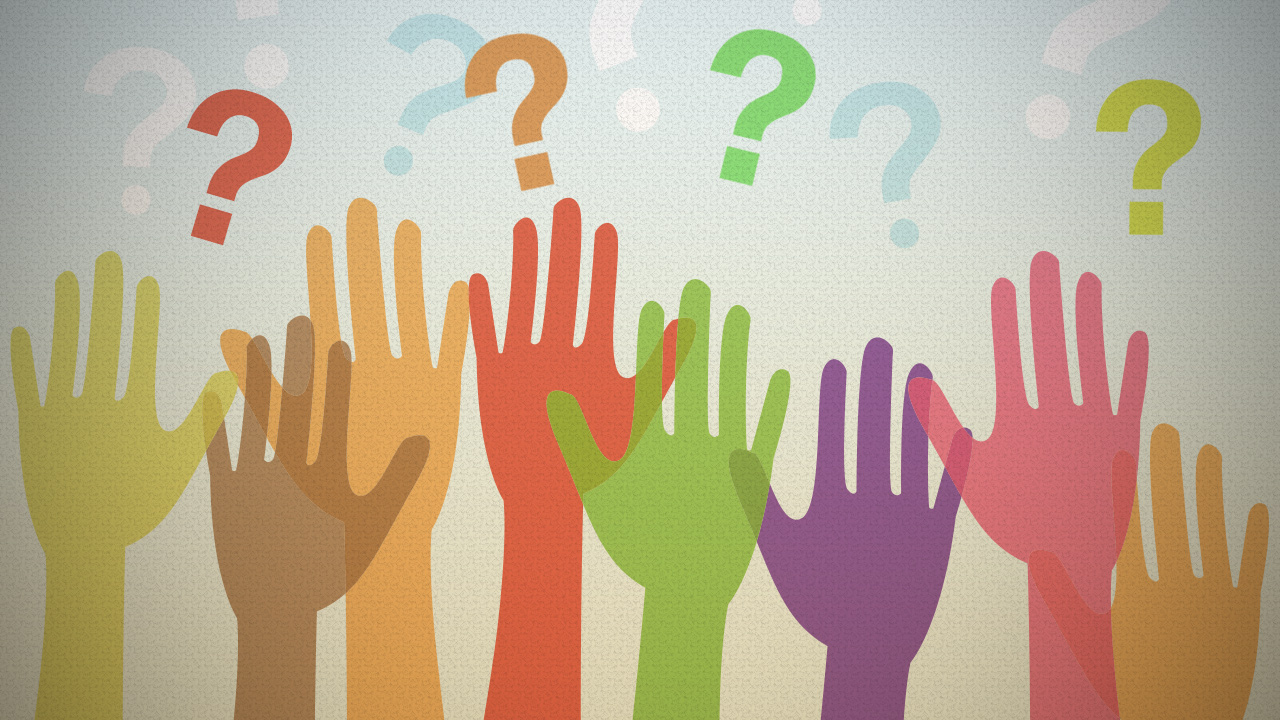 Present Simple: Question Forms
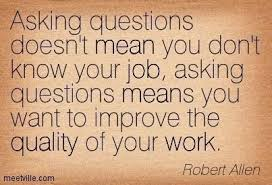 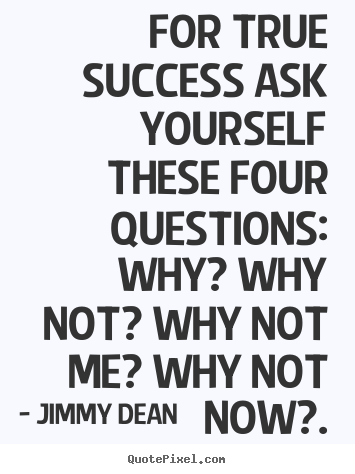 Match Questions with the Answers
Types of questions
Yes-No Questions
Change the statements to Yes-No Questions.
e.g. Mira goes to Bandung on weekend.
        Does Mira go to Bandung on weekend?
He loves this town.
They like soccer.
She can drive a truck.
There are many students in this class
She wakes up early.
Choice Questions
Do you like coffee or tea?
Are you a first-born, middle-born, last-born or an only child?
Is your favorite ice-cream flavor chocolate, vanilla, or strawberry?

Now make your own choice question to ask to your partner!
Confirmation Question (Tag Question)
You are a first-born, aren’t you?

Supply the correct tag to each question.
Brenda lives in Jakarta, ___ she?
They like Indonesian food, ___ day?
Shinta doesn’t like spicy food, ___ she?
Ben is in your class, ____ he?
The twins don’t have any brother and sister, ____ they?
Question-Word Questions
(____) are you so happy? because I have a birthday party. 
(____) is sitting behind you? Rita
(____) do you go to school? by bus. 
(____) does the first lesson begin? at 8.00 o'clock. 
(____) is the police-station? in front of the park. 
(____) is the weather like in Israel? It's hot. 
(____) do the tickets cost? I don't know. Maybe 15 $. 
(____) does your mom go to work in the morning? by taxi. 
(____) does he usually have for lunch? rice and fish. 
(____) wants to sing this  song? Tamara . 
(____) book is that? It's Maria's. 
(____) do you have the longest holidays? in summer. 
(____) can translate this word in English? I can. 
(____) is your address? Main Street 16.
(____) can we buy  milk here? at the supermarket.
Fill in the blanks with: 

who, why, what, how, how much, how many, how old, when, where, whose.
References
English Exercises.org, http://www.englishexercises.org/makeagame/viewgame.asp?id=2066
Our happy school, http://ourhappyschool.com/mathematics/uses-numbers-our-daily-life
English Hilfen, http://www.englisch-hilfen.de/en/exercises/questions/answers_questions.htm